Click to add title
Click to add subtitle
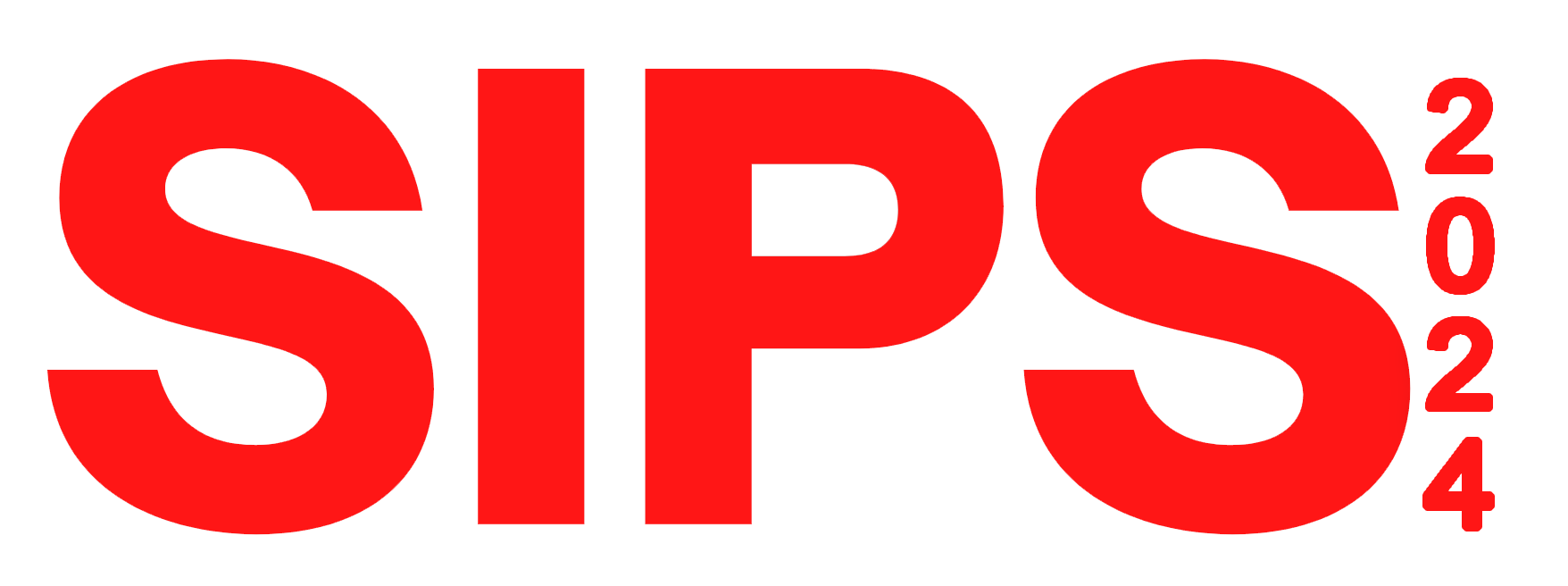 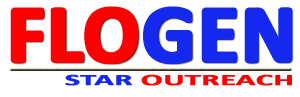 2024 SUSTAINABILITY THROUGH SCIENCE AND TECHNOLOGY